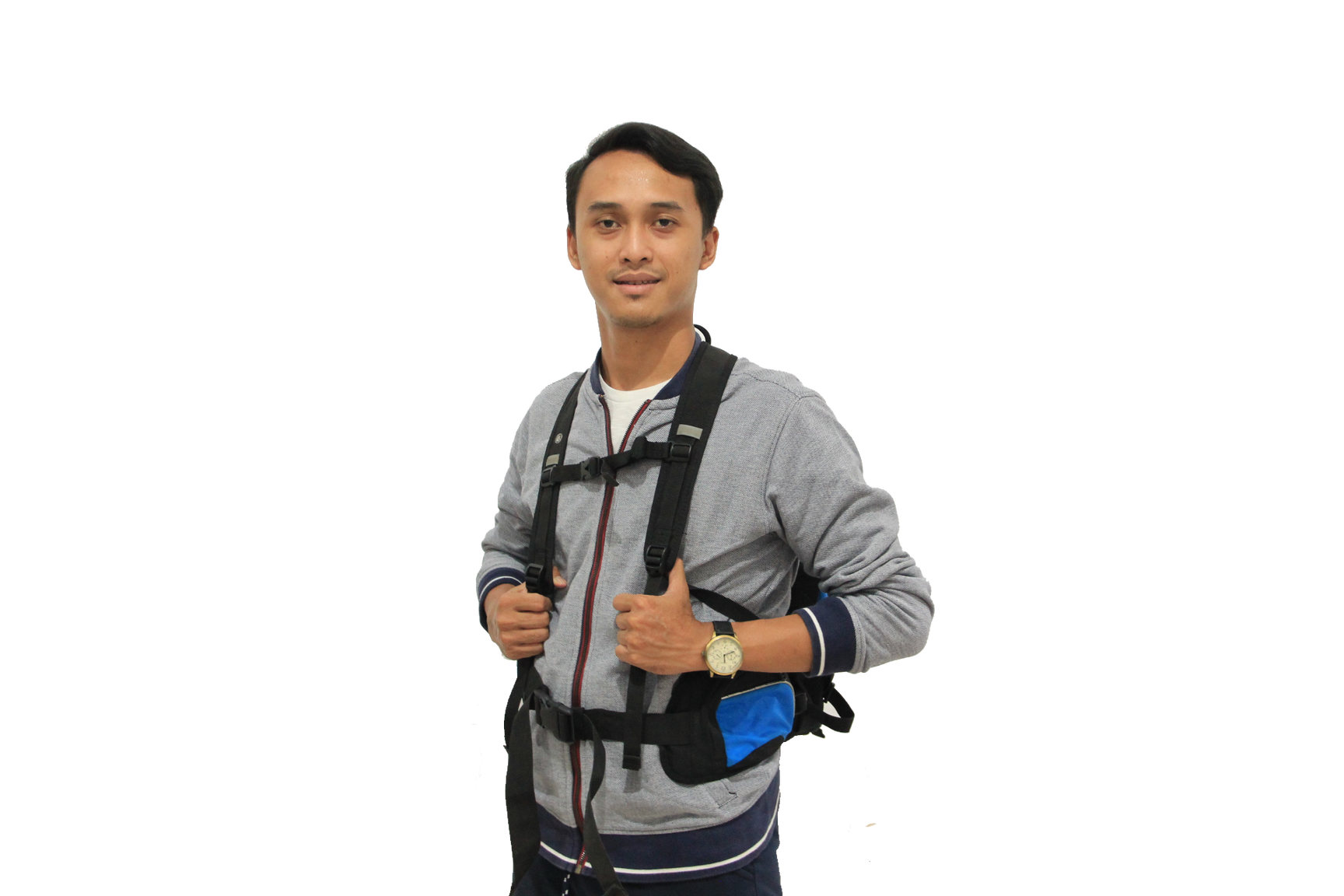 ORKES
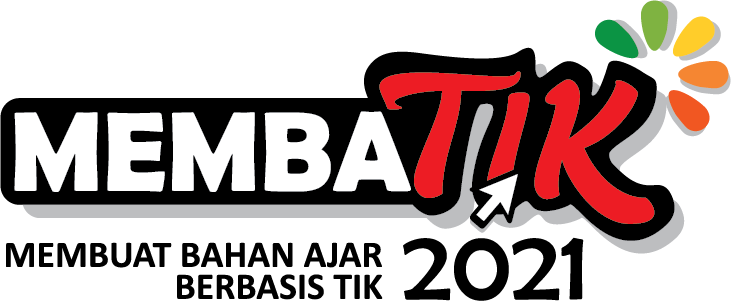 MOTION
GRAPHICS
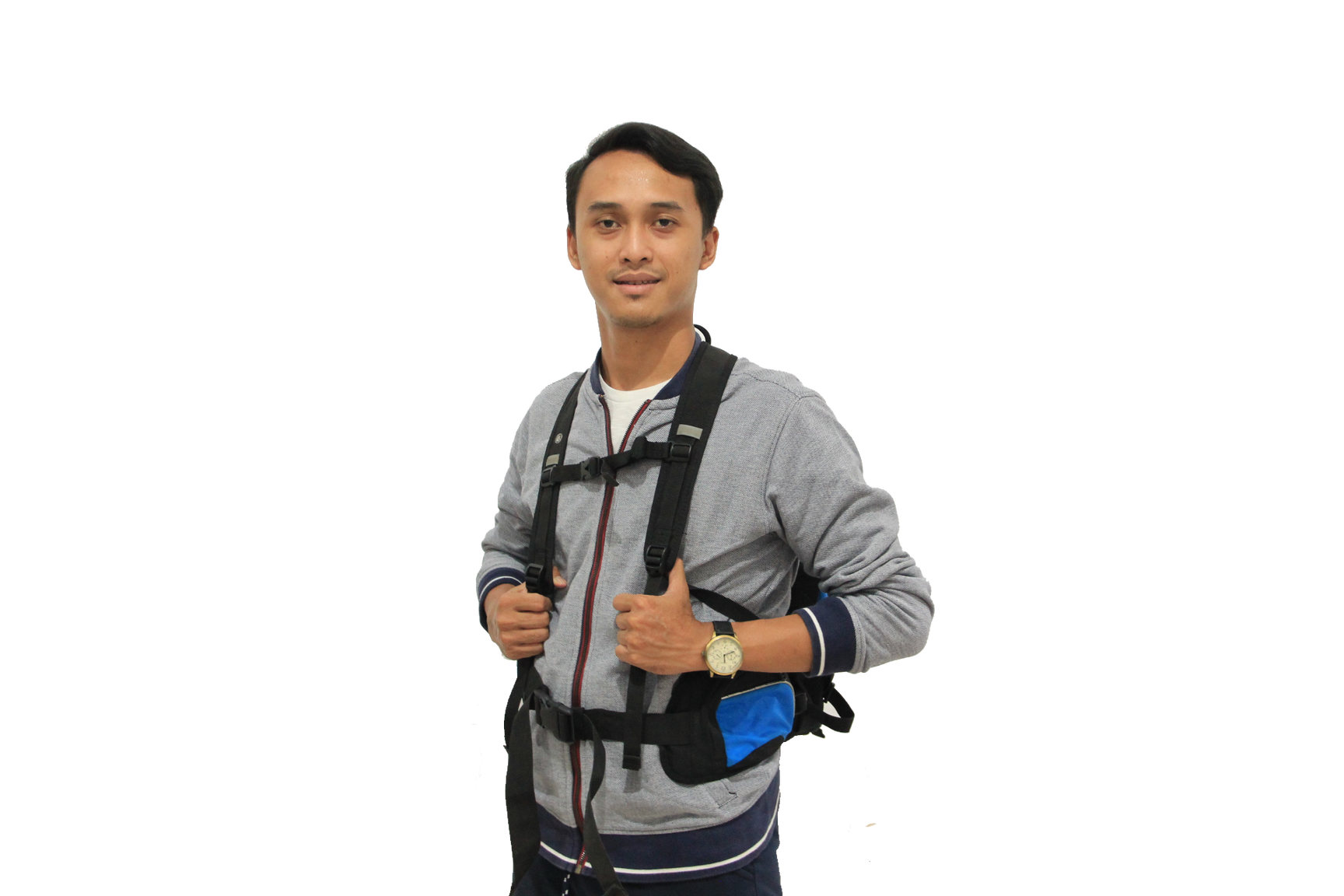 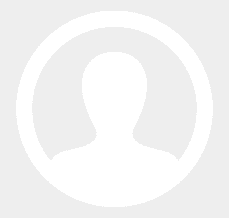 SURYA ARIF KARTONO, S.PD., M.PD
TRAINER AND CONTENT LEARNING CREATOR
PHYSICS TEACHER
MOTION
GRAPHICS
Apa itu
MOTION
?
GRAPHICS
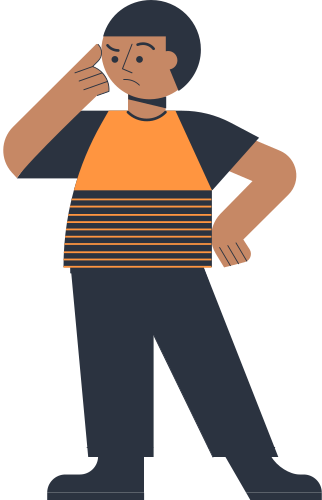 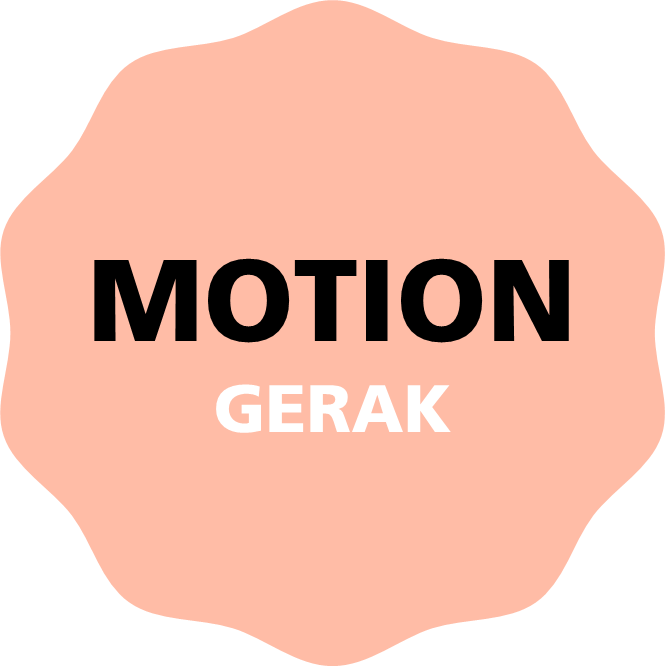 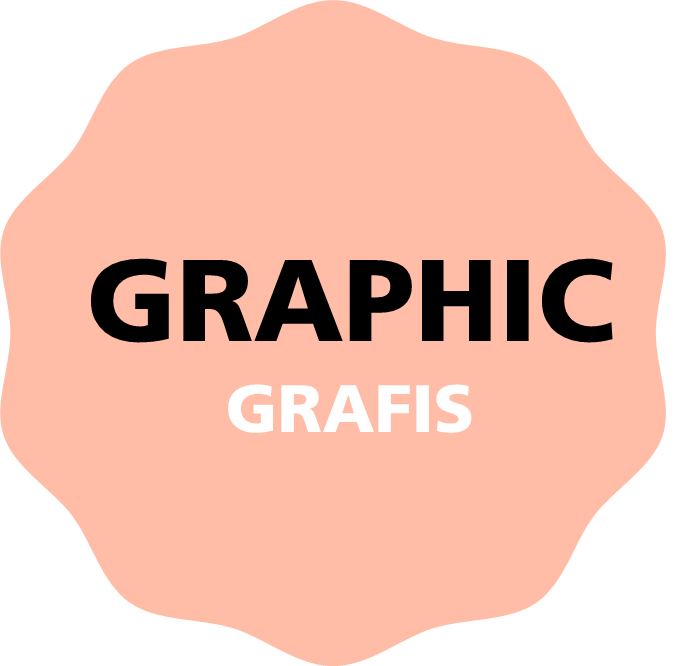 MOTION GRAPHIC
RANGKAIAN GABUNGAN DESAIN-DESAIN YANG BERBASIS MEDIA VISUAL DENGAN MEMASUKAN BERBAGAI ELEMEN DI DALAMNYA, SEPERTI ILUSTRASI, ANIMASI, PHOTOGRAPHY, TYPOGRAPHY DAN VIDEOGRAPHY
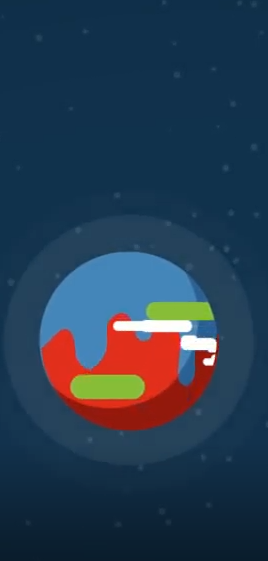 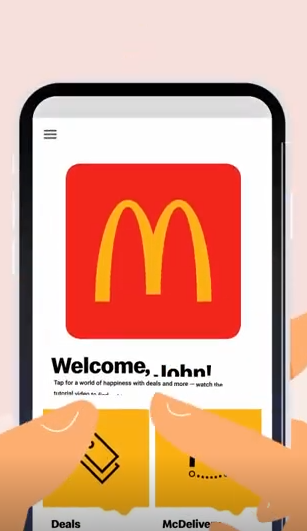 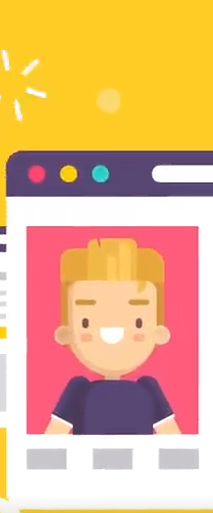 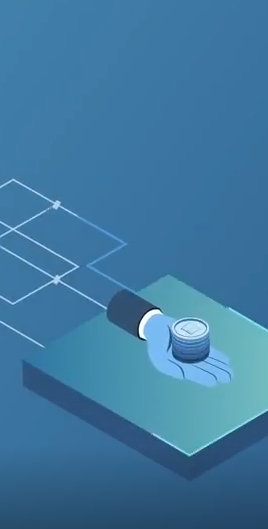 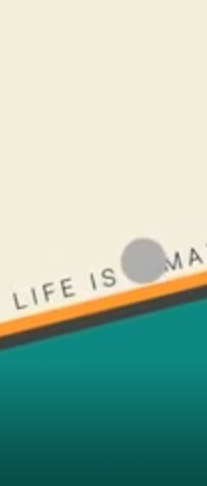 VIDEO KLIP
VIDEO BRAND
?
VIDEO PENJELASAN
Bisa apa saja
VIDEO INTRUKSIONAL
MOTION
KONTEN MEDIA SOSIAL
GRAPHICS
STORYTELLING
CV
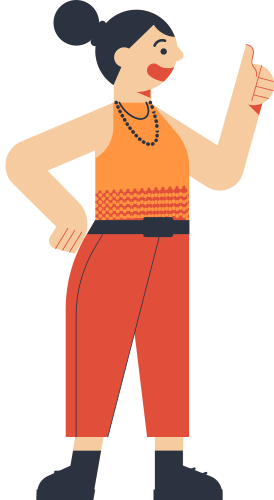 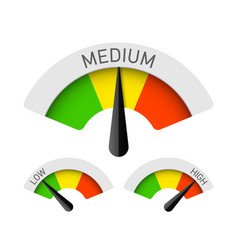 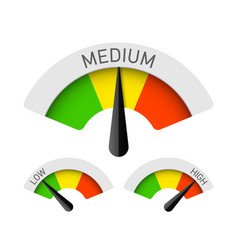 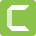 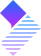 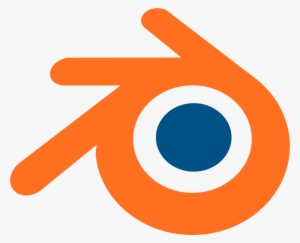 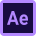 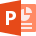 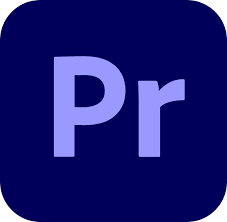 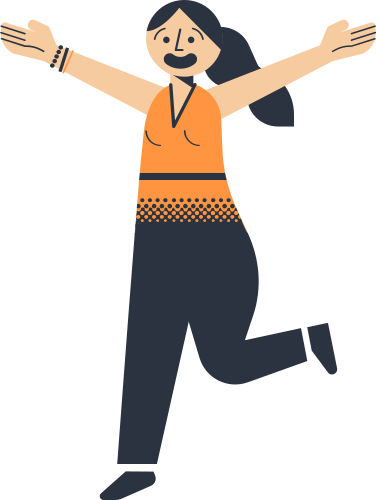 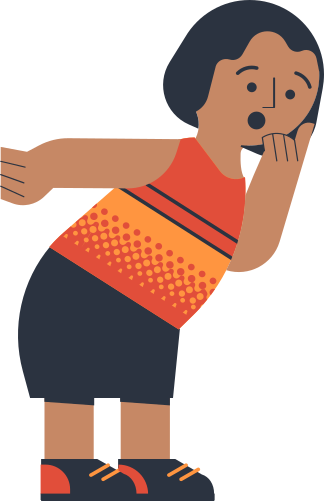 PERSIAPAN
I D E / K O N T E N
N I A T
W A K T U & S A B A R
U N I K
S O F T W A R E
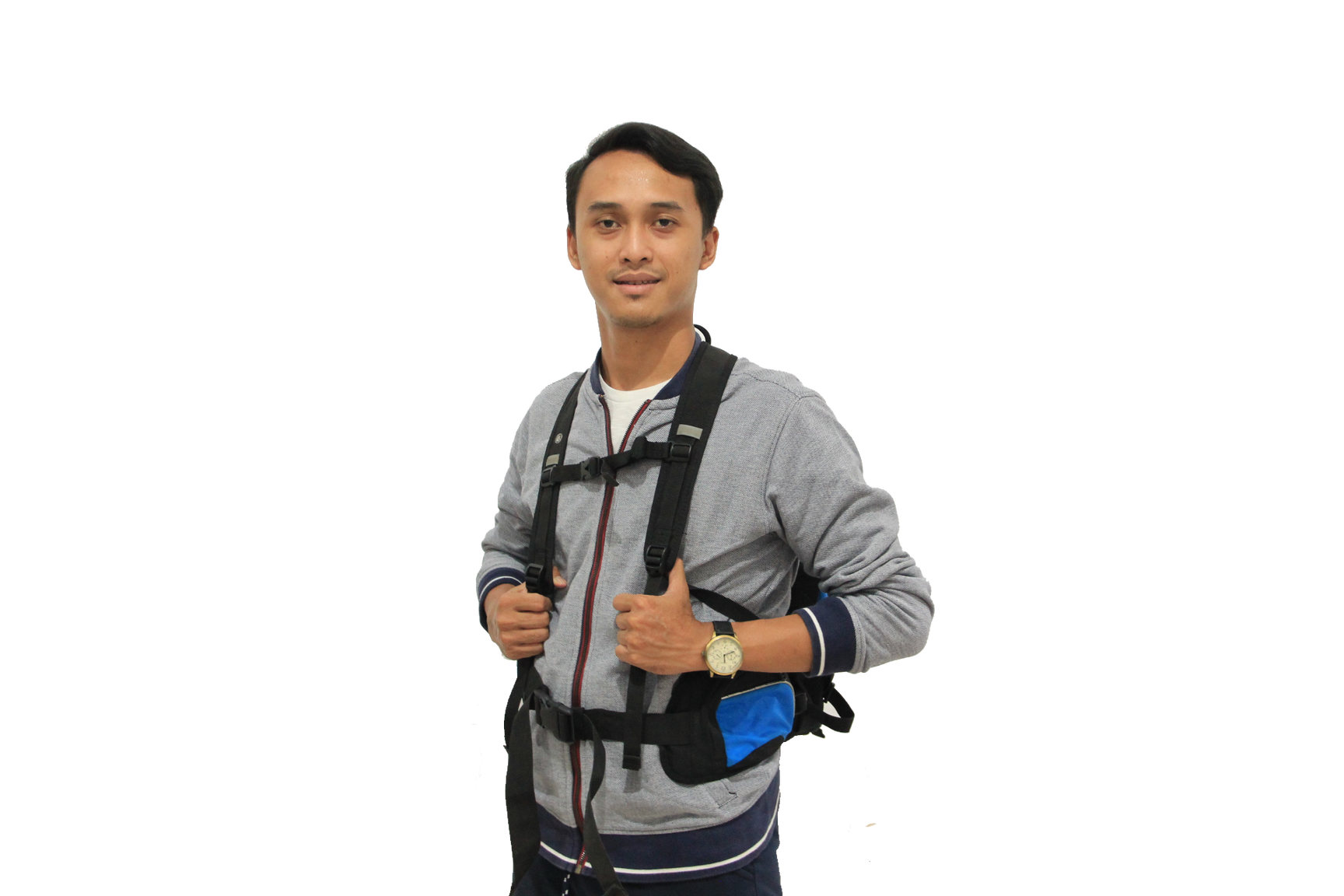 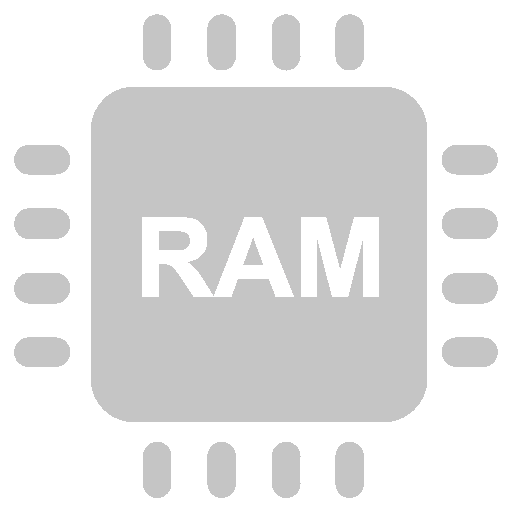 RAM 4 GB
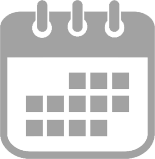 BELI TAHUN 2009
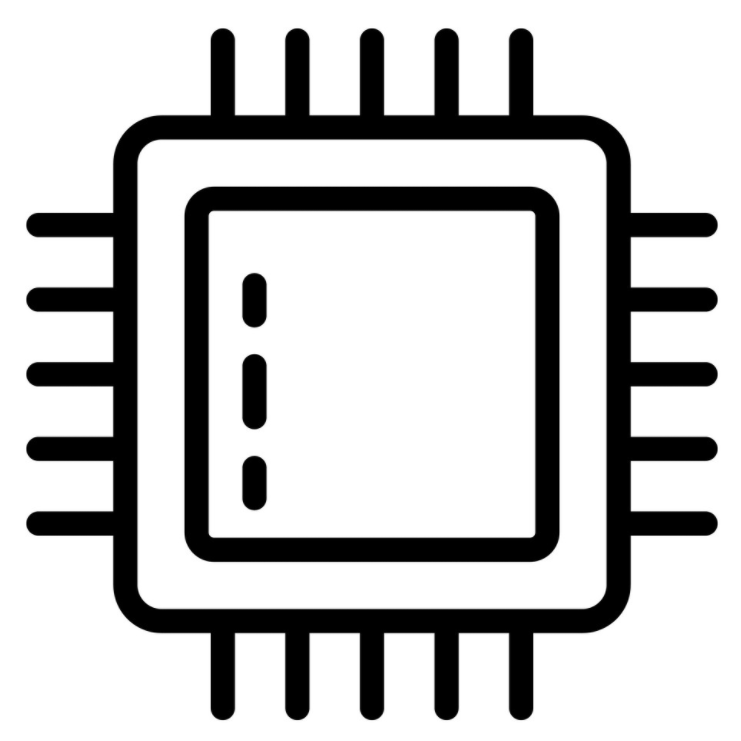 PROCESSOR GENERASI 2
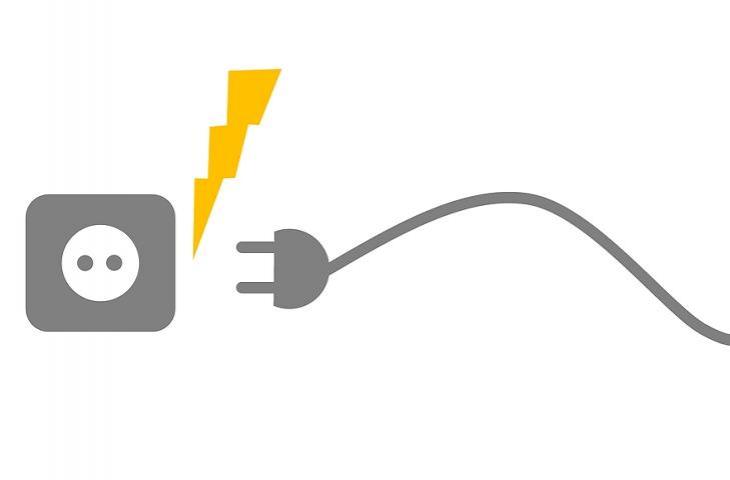 Charger HARUS 
konek stop kontak
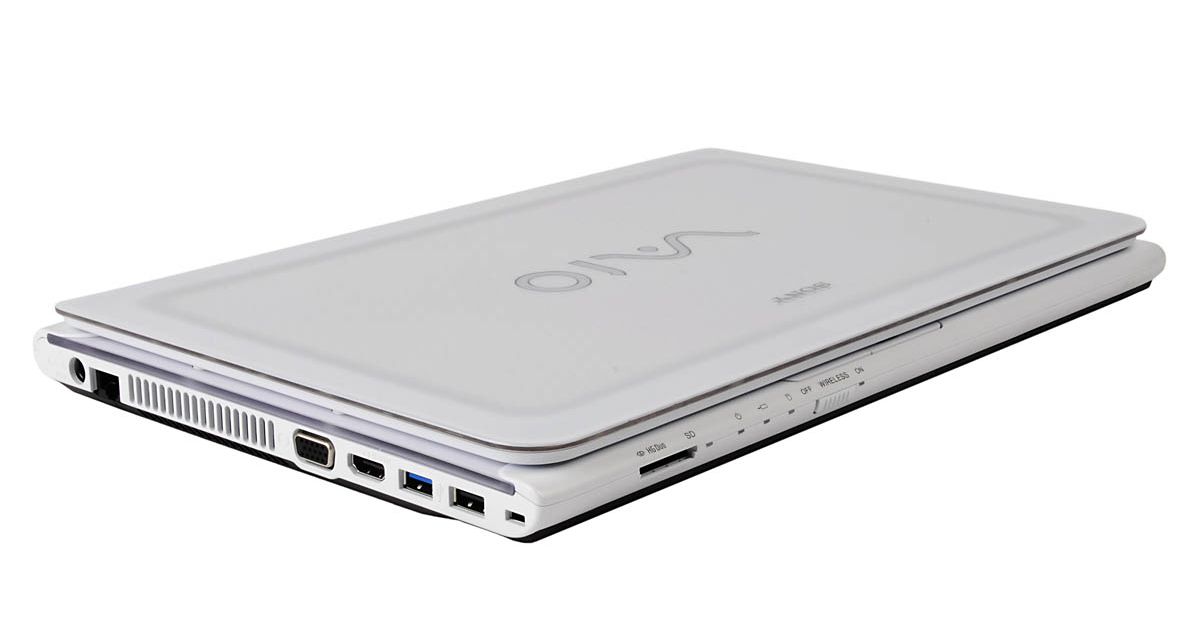 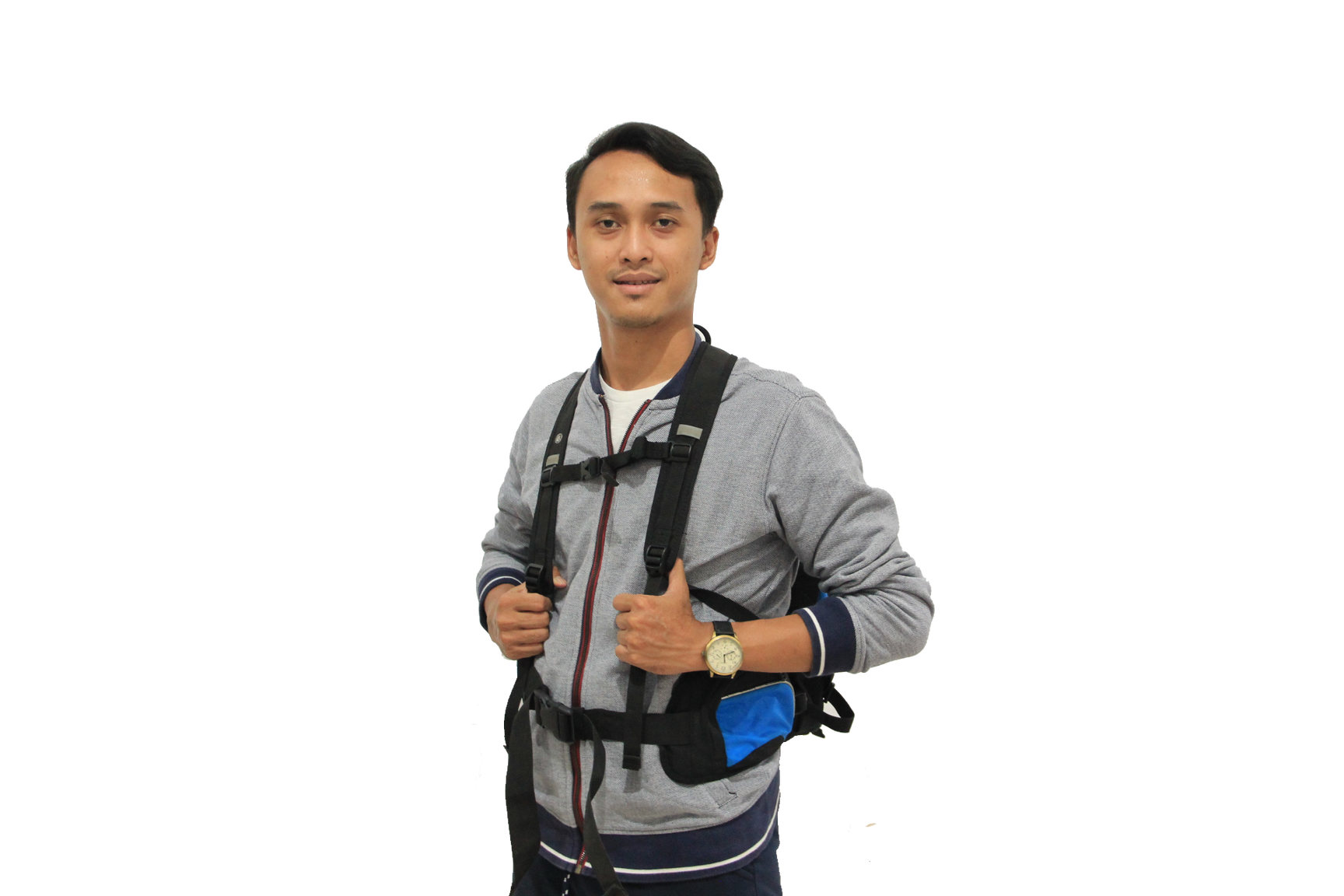 Ketika MIMPI kita PIKIRKAN
Maka MIMPI itu berubah bentuk menjadi RENCANA
Ketika RENCANA kita UCAPKAN
RENCANA berubah lagi menjadi KOMITMEN
Ketika KOMITMEN kita LAKUKAN
KOMITMEN berubah lagi menjadi KENYATAAN
YUK PRAKTEK
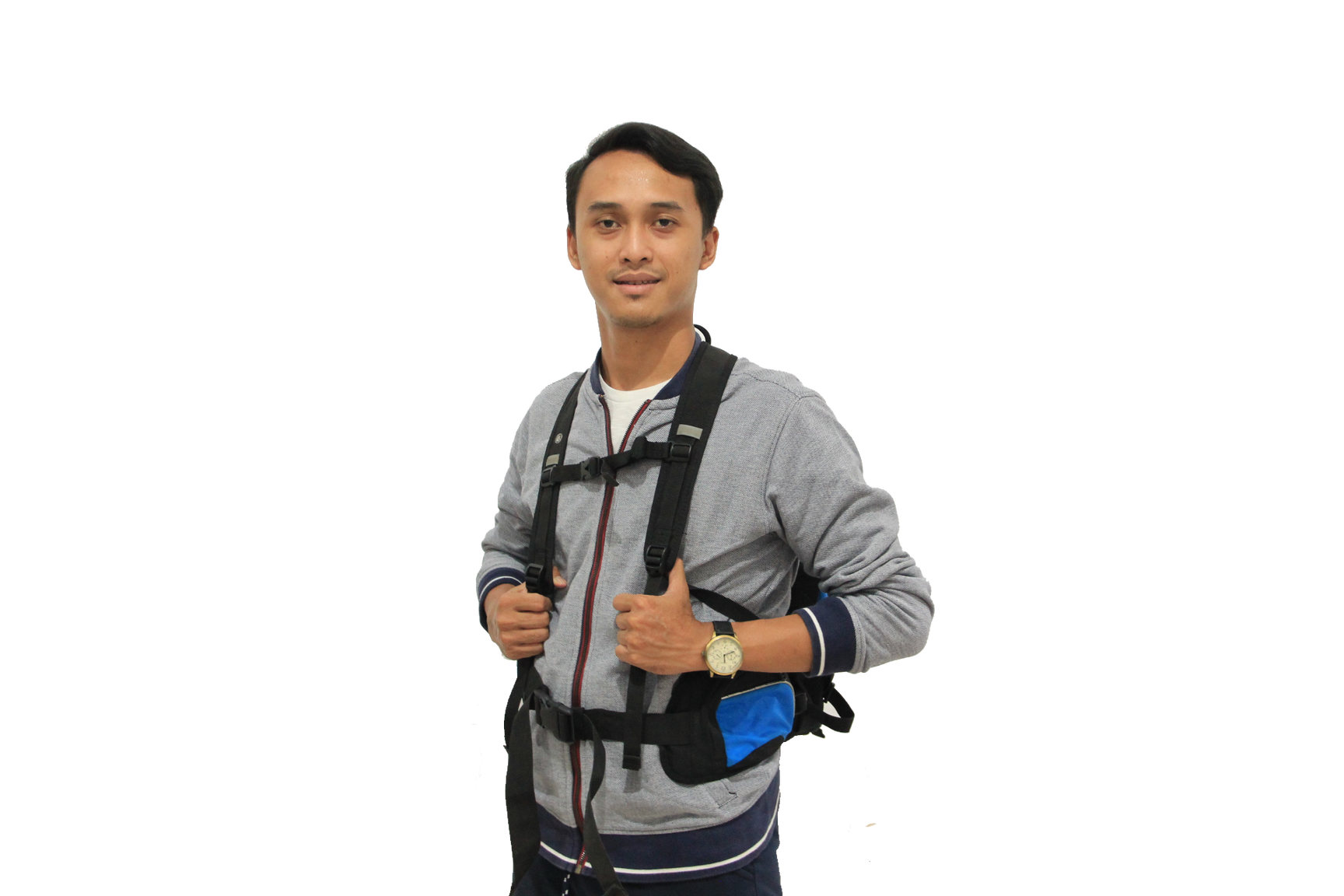 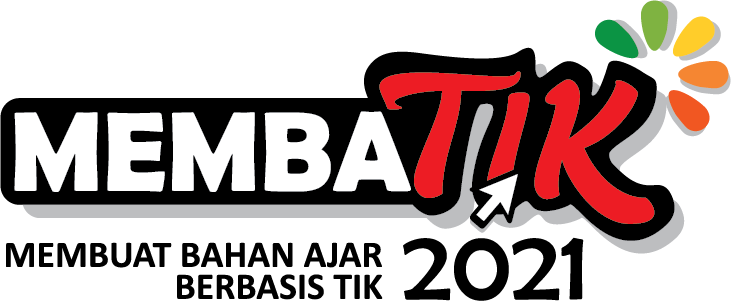 Karya yang BAIK = ABSTRAK ke KONKRET
Buatlah karya berdasarkan ANALISIS kebutuhan SISWA
Buatlah karya sebaik mungkin (Pendidikan Indonesia)
Buatlah karya yang UNIK (sesuai karakteristik)
Jangan mepet DEADLINE (harus dicoba-coba dulu)
Karya yang BAGUS adalah karya yang JADI
Dapat KRITIK dan SARAN dari para JURI (AHLI)
MOTION
GRAPHICS
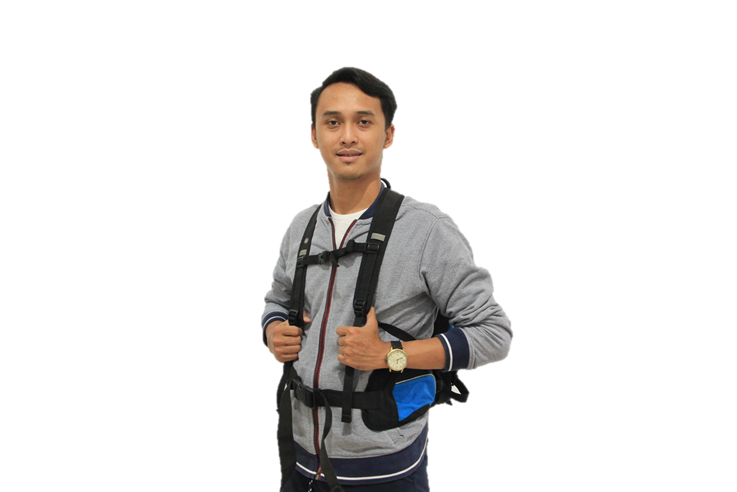 TERIMA KASIH
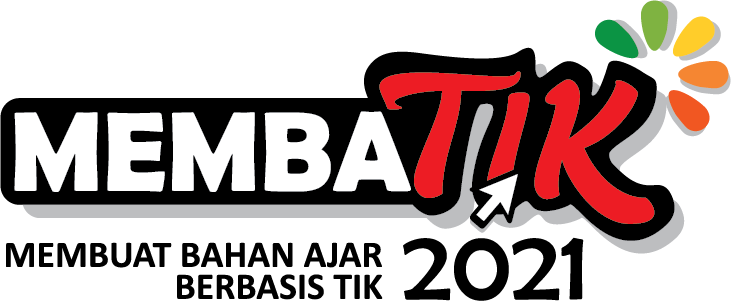 JANGAN TERUS BERPIKIR APA YANG BISA ORANG LAIN BERIKAN UNTUK KITA,
NAMUN MULAILAH BERPIKIR APA YANG BISA KITA BERIKAN UNTUK ORANG LAIN.
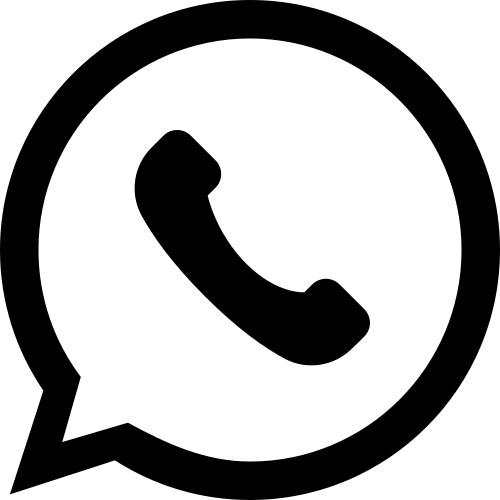 081231092013
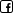 suryakartono
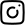 ndandut87
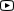 surya arif kartono ndandut